Unit 3
Het Europees burgerinitiatief
EU-DEMOCRATIE IN ACTIEGeef uw mening met het Europees burgerinitiatief
De fasen van een Europees burgerinitiatief
Vind nog zes mensen uit zes andere EU-landen om een team met u te vormen.
Definieer uw doelstellingen en vraag de Europese Commissie om het initiatief te registreren.
Initiatief gepubliceerd op de website.
Verzamel 1 miljoen handtekeningen uit ten minste 7 EU-landen binnen 12 maanden (online of op papier).
Laat de steunbetuigingen verifiëren.
Dien uw initiatief in bij de Europese Commissie.
Vergadering met de Europese Commissie.
Openbare hoorzitting bij het Europees Parlement.
Reactie van de Europese Commissie.
Opvolging door de Commissie van voorgestelde acties, indien van toepassing.
Actiegebieden van de EU (een selectie)
Landbouw en dierenrechten 
Milieu en klimaat
Voedselveiligheid 
Gezondheidszorg
Consumentenbescherming 
Cultuur en media
Onderwijs, jeugd en sport 
Energie 
Non-discriminatie 
Humanitaire hulp 
Transport
Etc.
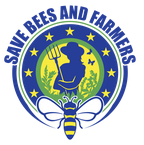 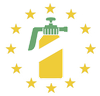 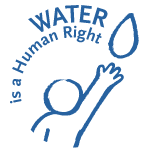 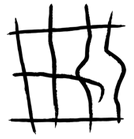 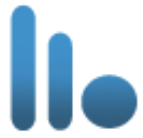 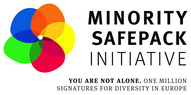 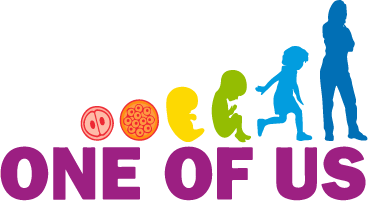 De campagne uitvoeren
Hoe zou je de aandacht van de media trekken?
Hoe zou je geld inzamelen voor je campagne?
Wat zou je doen om partners te vinden in 6 andere EU-landen?
Hoe zou je jouw idee 'verkopen' om handtekeningen te krijgen?